Unidad 8
El Espíritu Santo 
Dio a la Mujer

Lección 2
El Ministerio 
de Reconciliación
Instituto de Líderes Cristianos
El Ministerio de la Mujer
Gabriela Tijerina-Pike, Ph.D.
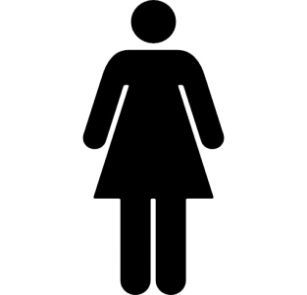 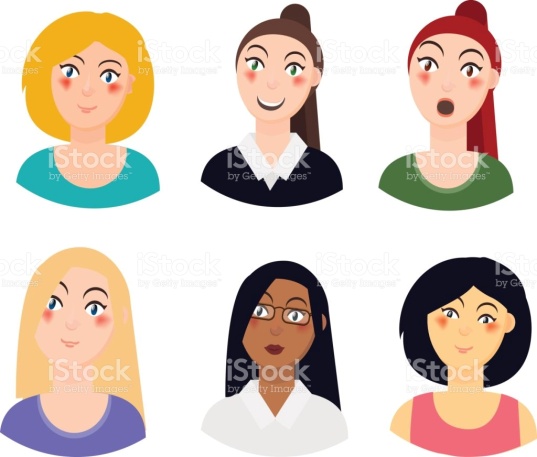 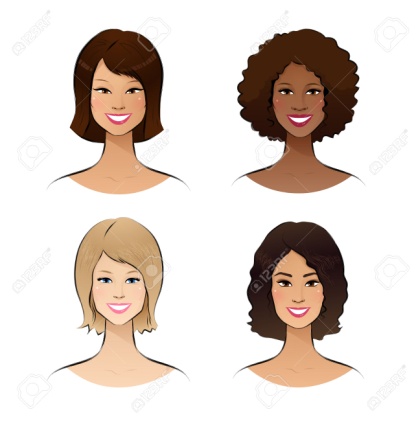 Diaconisa
¿Cuántas Opiniones?
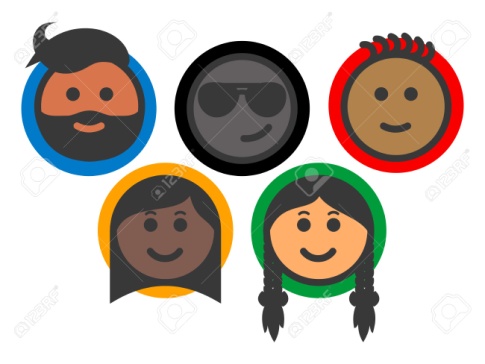 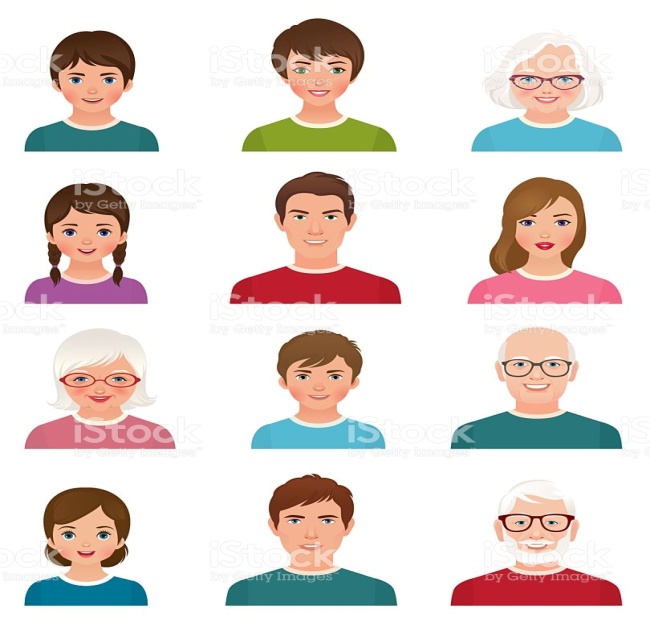 Número
Entendimiento
Instituto de Líderes Cristianos
El Ministerio de la Mujer
Gabriela Tijerina-Pike, Ph.D.
Espíritu Santo




MUJER SABIA / PREPARADA
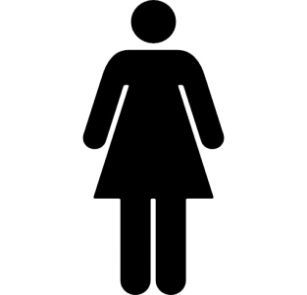 Conflictos
Instituto de Líderes Cristianos
El Ministerio de la Mujer
Gabriela Tijerina-Pike, Ph.D.
Espíritu Santo




1 Corintios 1:11

MUJER SABIA / PREPARADA
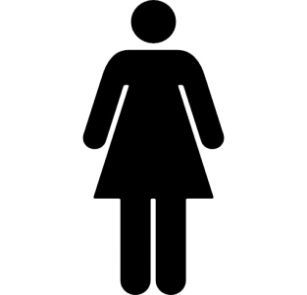 Instituto de Líderes Cristianos
El Ministerio de la Mujer
Gabriela Tijerina-Pike, Ph.D.
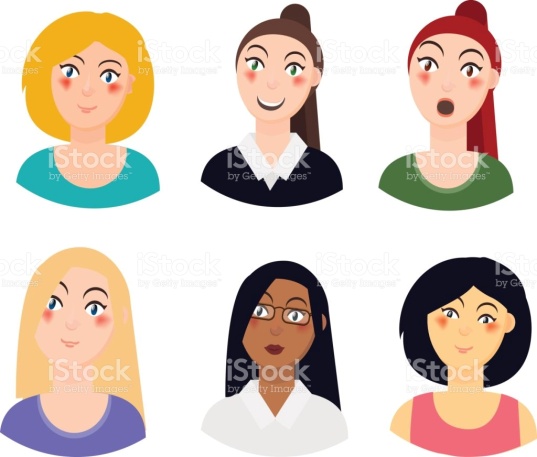 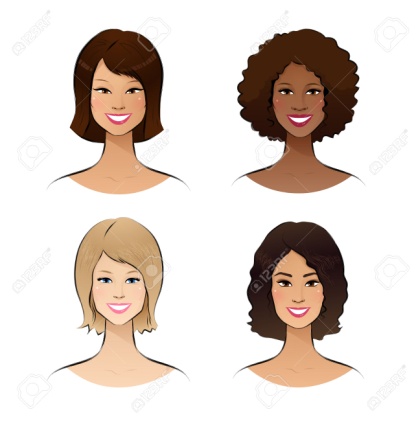 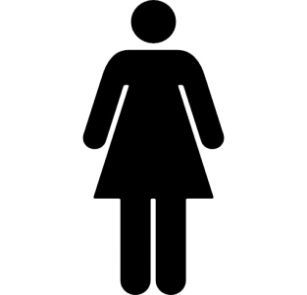 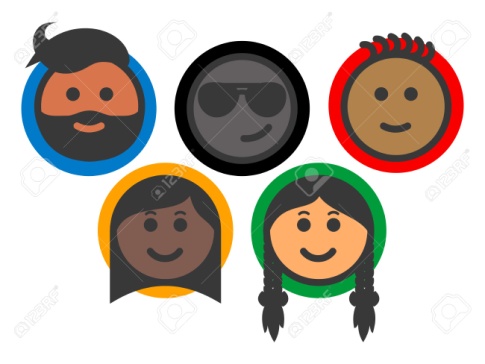 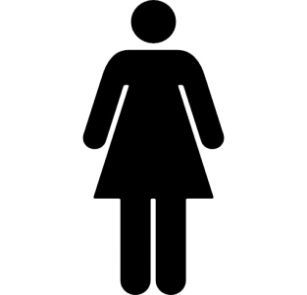 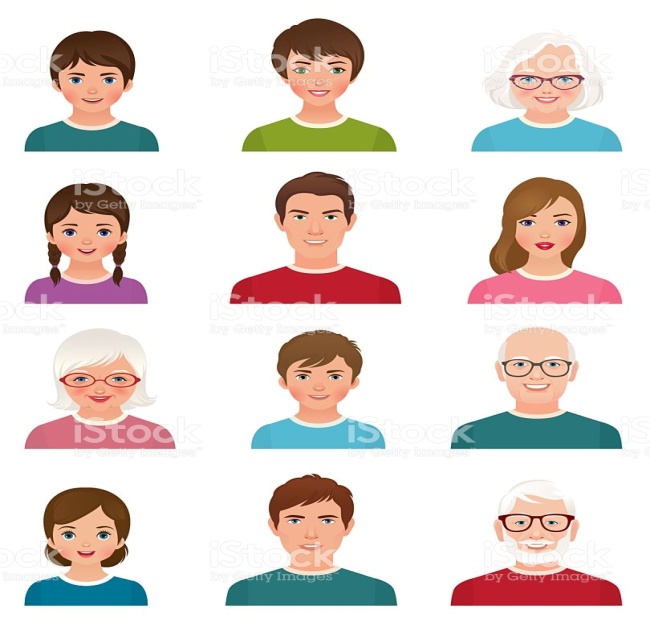 Número
Entendimiento
Instituto de Líderes Cristianos
El Ministerio de la Mujer
Gabriela Tijerina-Pike, Ph.D.
Unidad 8, Lección 2. TAREA #2
CONTINUACIÓN. Leer 1 y 2 Timoteo.
Hacer una lista de las cualidades y las responsabilidades de los siervos de Dios. Y definir qué puede aplicarse al ministerio de la diaconisa.
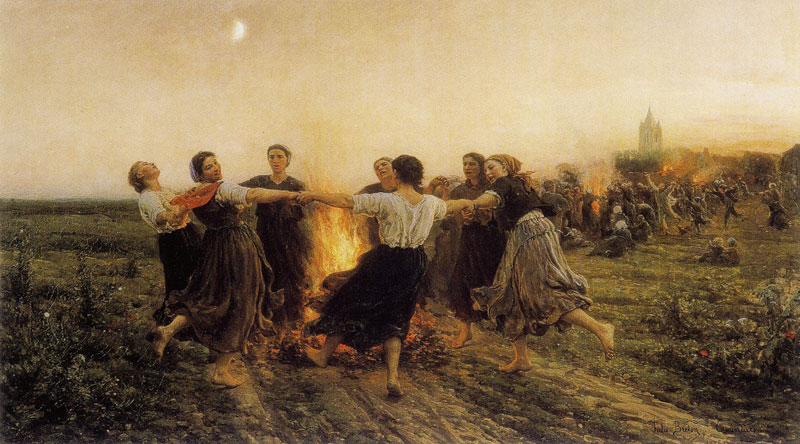